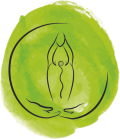 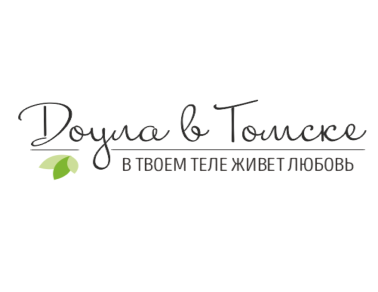 ПРОГРАММА ВОССТАНОВЛЕНИЯ 
ПОСЛЕ РОДОВ
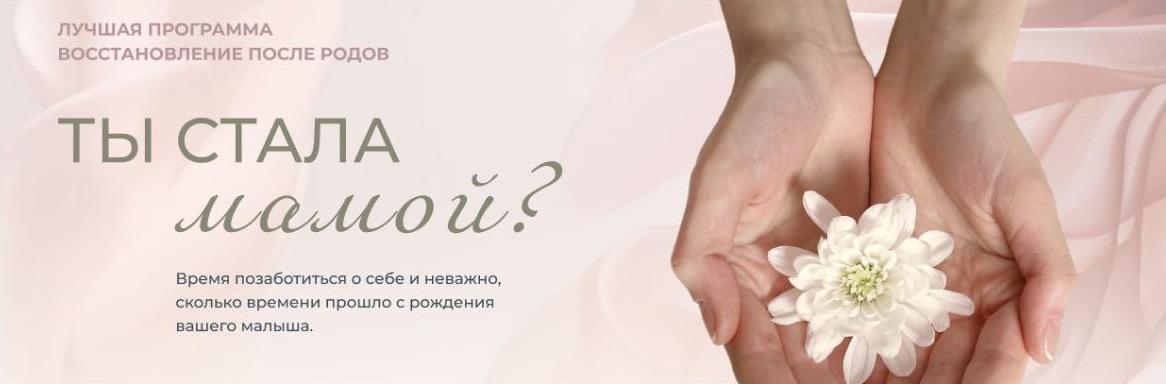 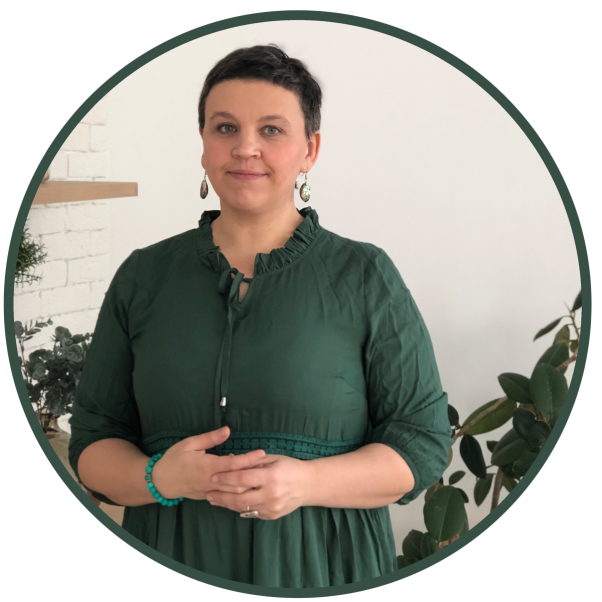 Автор программы:
Алена Ковалевская

директор 
Центра восстановления женщин «Доула в Томске» 
(дата создания  2014 г.)

ректор  
АНО ДПО «Сибирская академия традиционных оздоровительных систем» (дата создания 2024 г.)
образование: 
философ, перинатальный психолог, акушерка, студентка Медицинской академии остеопатии.
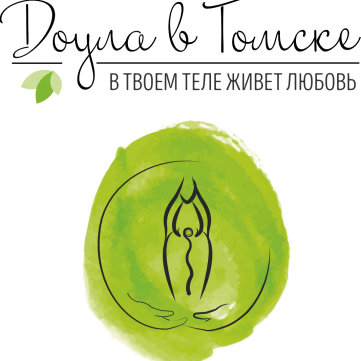 Центр «Доула в Томске» существует с 2014 года.
Сферы работы: физкультурно-оздоровительная, просветительская, образовательная.
Занимается разработкой и реализацией программ восстановления репродуктивного здоровья женщин:
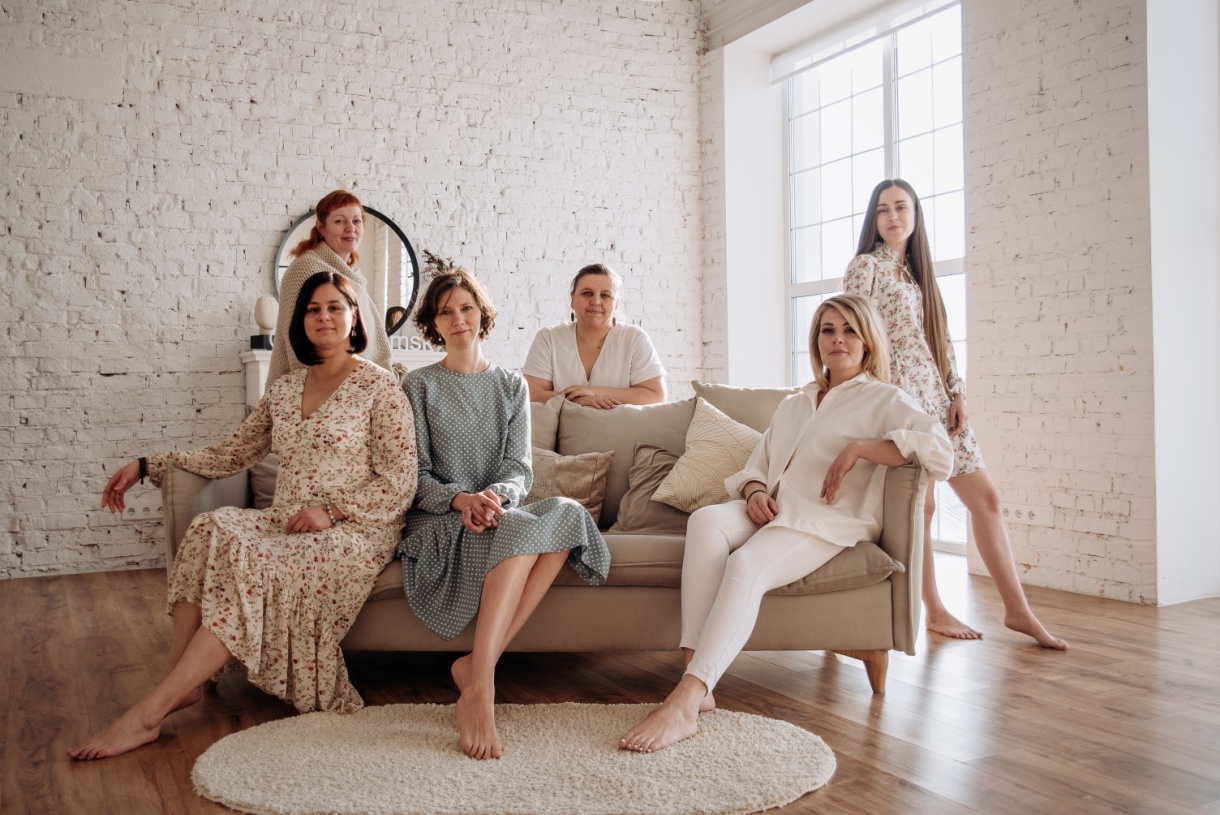 подготовка к беременности 
 поддержка во время   беременности 
 восстановление после родов 
 помощь в комплексном 
оздоровлении
Благодаря выверенной в нашем Центре 
методике восстановления:
 самостоятельно зачали, выносили и родили с диагнозом «бесплодие»: более 1000 женщин

 прошли послеродовое восстановление в первые месяцы после родов, получив мощнейший ресурс на здоровое материнство: более 3000 женщинА сколько женщин обращались к нам за восстановлением уже через много лет после родов - просто не счесть.
Репродуктивное здоровье - важный маркер общего здоровья и качества жизни!
Актуальность программы подсвечивается уже неоспоримым фактом ухудшения репродуктивного здоровья современных женщин, что отражается в демографической статистике.
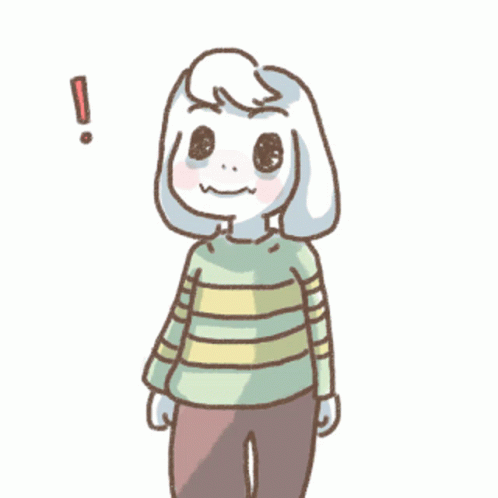 Очень важно учитывать факт долговременных последствий состояний, возникающих после родов. 

Считается, что большая часть из них угасает с течением времени. 
Но практика показывает, что, дебютировав после родов, эти состояния переходят в хронические.
Исследование, опубликованное в журнале The Lancet Global Health (Англия):
“Ежегодно по меньшей мере 40 миллионов женщин,  сталкиваются с той или иной долгосрочной проблемой со здоровьем, вызванной родами. 
К ним относятся:
болезненные ощущения при половом сношении y женщин (диспареуния), поражающие более трети (35%) женщин в послеродовом периоде, 
боль в пояснице (32%),  
анальное недержание (19%), 
недержание мочи (8-31%), 
тревожные расстройства (9-24%), 
депрессия (11-17%), 
болевые ощущения в области промежности (11%), 
страх родов (токофобия) (6-15%),
вторичное бесплодие (11%)”
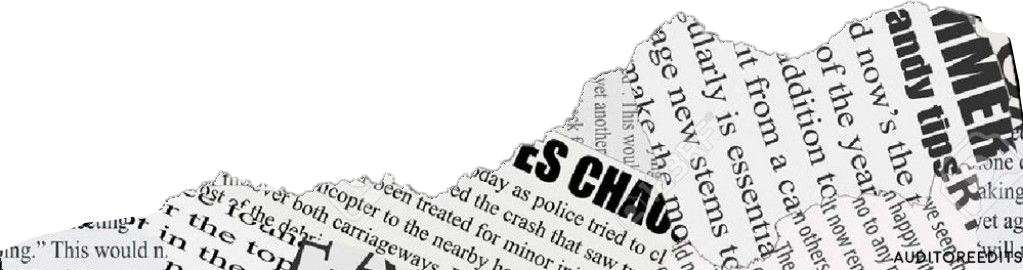 Яркой темой исследования в нашем Центре сейчас выступает профилактика послеродового тиреоидита.

Он диагностируется у 16% женщин, обратившихся после родов за помощью с симптомами усталости, скачками настроения, выпадения волос, головной болью и пр.
Возникает через 2 месяца после родов. Это важная цифра!
Именно восстановление до 2 месяцев после родов является наиболее эффективным.
 Если оно происходит некорректно, организм уходит в стадию истощения, но основе которого и могут возникать подобные состояния.
Дисфункции психического состояния, граничащие с психическими расстройствами,  в период беременности и после родов наблюдаются у 57-80%  женщин. (Кочнева М.А., 2012, Корнетов Н.А., 2015, Кесслер с соавт., 2003).
Наша практика показывает, что у женщин, получающих качественное послеродовое восстановление, не диагностируются 
подобные дисфункции после родов.
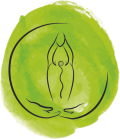 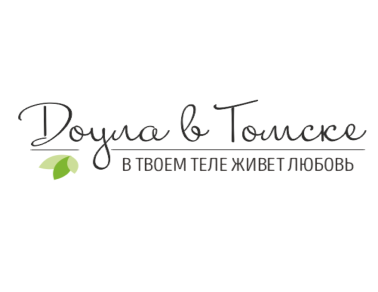 Мощный оздоровительный эффект программы послеродового восстановления, разработанной в нашем Центре, происходит благодаря выверенному комплексному подходу:
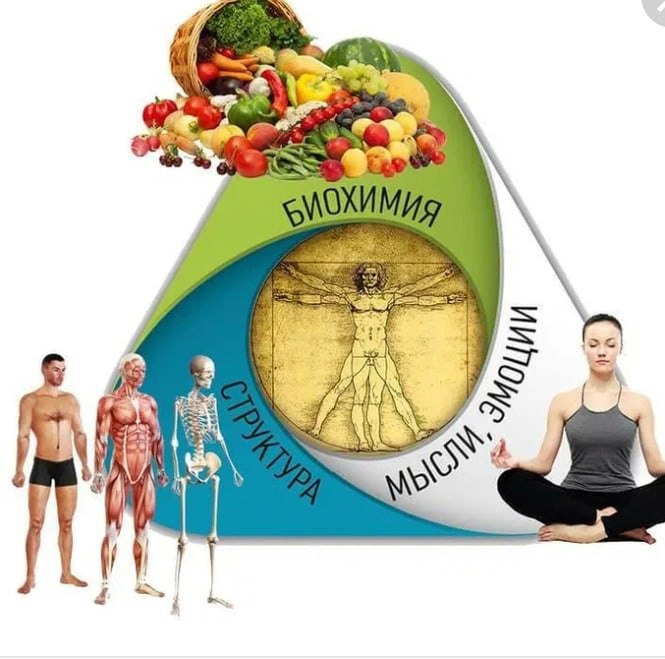 1. Работа с обменными процессами (закрытие дефицитов за счет коррекции питания, базовых БАДов)
2. Работа со структурой тела
(работа с животом, мобилизация суставов, поддержка токов организма: лимфа, желчь, кровь)
3. Работа с психикой
10 лет работы Центра
показали высокую эффективность:
1. В снижении риска послеродовой депрессии. 

2. В качественном улучшении состояния здоровья. 
Мы оказываем немедикаментозную поддержку в коррекции анемии, восстановлении соединительнотканного корсета: 
ткани быстрее приобретают упругость,эластичность, уходят отеки и послеродовая нестабильность суставов. Все это приводит к восстановлению гормонального баланса.

3. Значительно улучшаются показатели по основной "боли" женщин после родов:
* дряблая кожа
* диастаз
* геморрой
* выпячивающийся живот
* усталость
лишние килограммы
* ухудшение осанки
* деформация тканей вокруг шва после КС
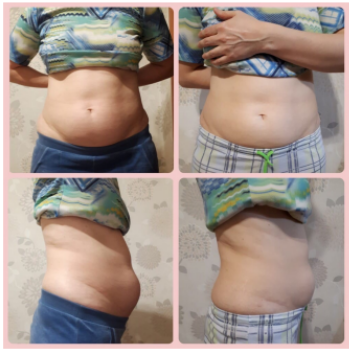 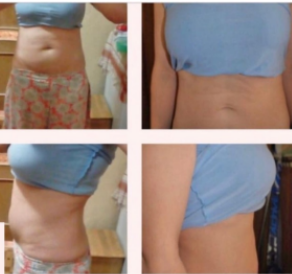 Форматы реализации программы:
дистанционная (заочная) и очная
В программе принимают участие:
акушеры
акушеры-гинекологи
специалисты физкультурно-оздоровительной деятельности
перинатальные психологи
массажисты
мастера правки живота
нутрициологи и натуропаты
Реализация проекта
1. Дистанционно (заочно), через программу восстановления, разработанную в нашем Центре. Включает в себя:

а) обучение самомассажу, суставной гимнастике (особенный акцент - суставы таза), приемам работы с мышцами тазового дна

б) подробный разбор питания, включающий поддержку обменных процессов женщины, позволяющую покрыть основные дефициты.

в) блок психологической разгрузки и принятия нового статуса.
Реализация проекта
2. Очно, через работу службы послеродового патронажа, включающую в себя:
а) физкультурно-оздоровительные мероприятия по восстановлению фигуры, обменных процессов (работа с животом, организация потения, мобилизация суставов, консультация нутрициолога и акушера).

б) психологическая поддержка: помощь в осознании нового статуса и анализа прошедших родов

в) бытовая поддержка: помощь по дому, со старшими детьми.
План развития на 2024-2025 гг.
Расширение сотрудничества с женскими консультациями города и страны, врачами-гинекологами, психологами, и другими специалистами, разделяющими наши ценности в сфере женского здоровья.

Подготовка грамотных специалистов в сфере поддержания и восстановления женского здоровья.  
Для достижения этой цели в 2024 году была создана АНО ДПО «Сибирская академия 
традиционных оздоровительных систем» 
с уникальной программой 
“Специалист послеродового 
восстановления”.
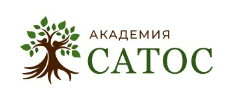 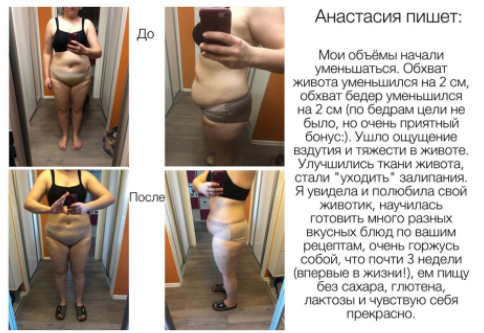 Здоровье — это главное жизненное благо.

Я. Корчак
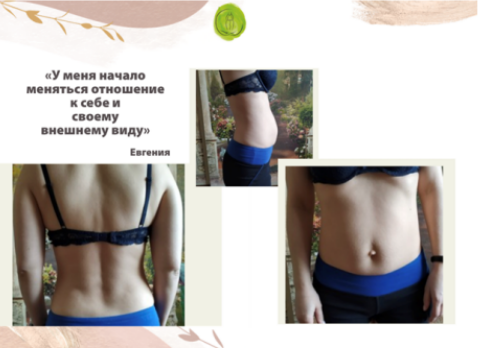 Будьте здоровы и
счастливы, дорогие
женщины!
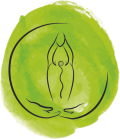 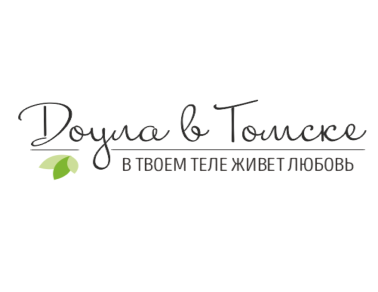 Благодарим 
за внимание!